The road to full IP - An IT perspective
Dr. Gabriel Kerner, Alvalinks
Alvalinks - intro
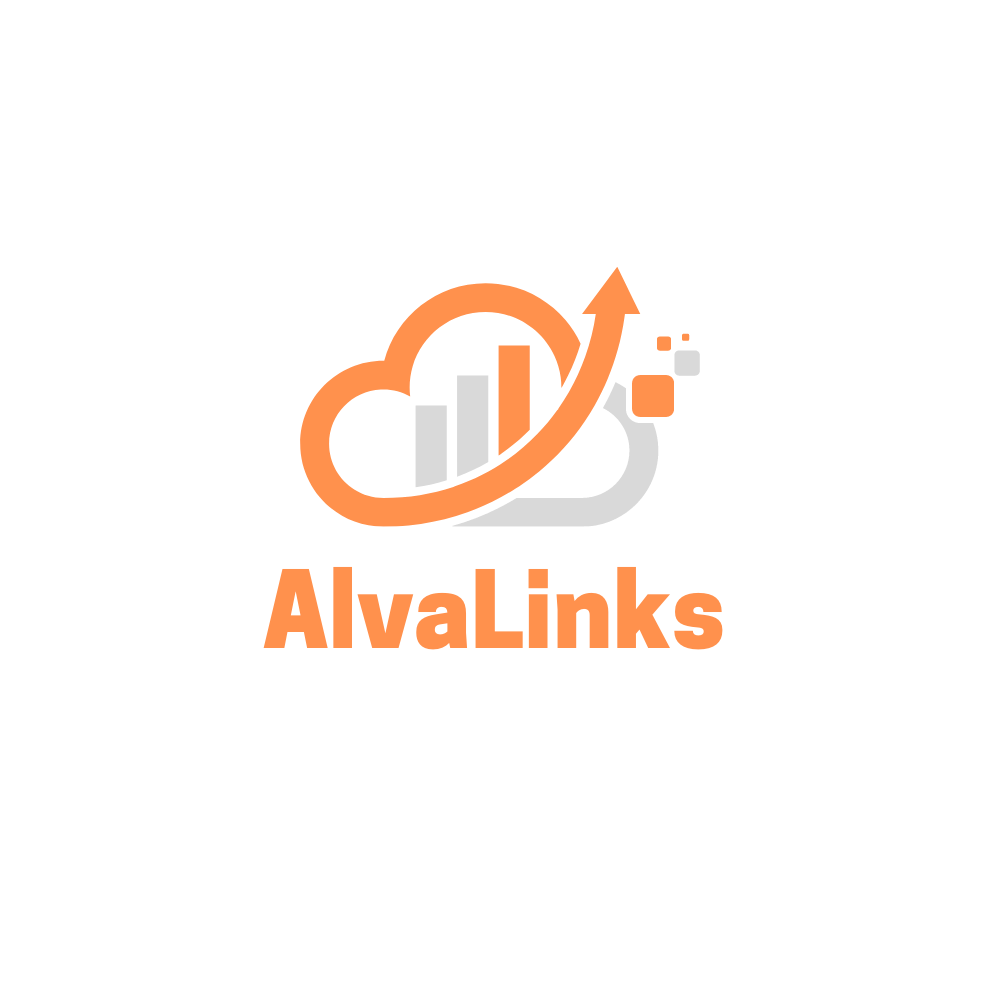 AI system to abstract, manage, automate and assure live video delivery over internet and cloud

Broadcast and Networking experts

VSF member and RIST contributors
Digital Transformation
Make business relevant in a digital era, 
while growing opportunities and profits, 
as well as scaling efficiently in the process.
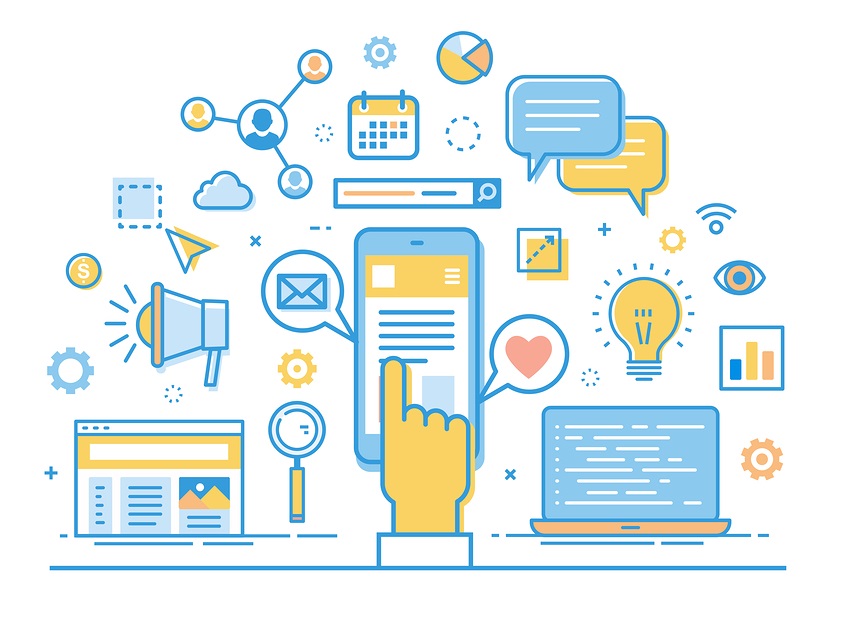 Adapt disruptive technologies
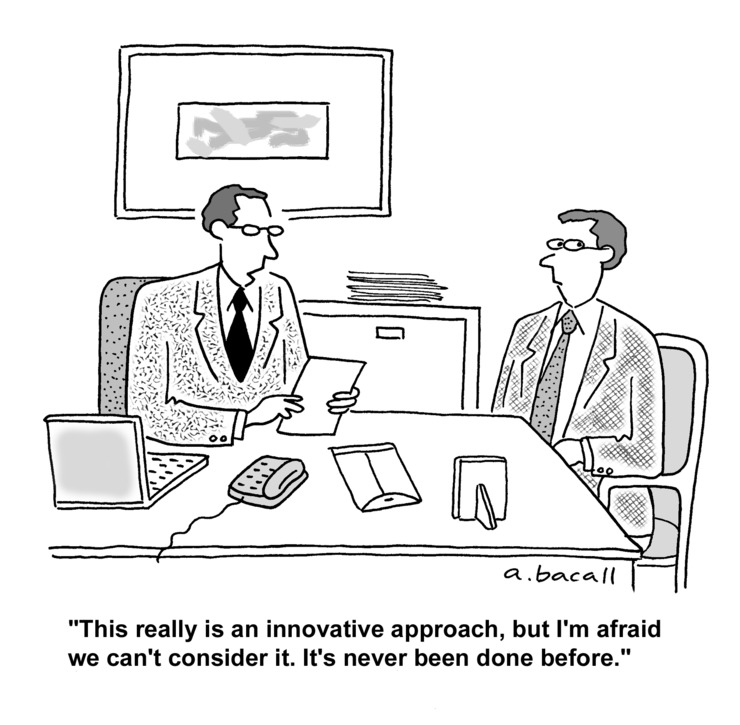 What would my digital customer do?

New understanding that consumer habits and expectations are outpacing organizational infrastructures

Update legacy technologies and methodologies to better reflect how the real world is evolving
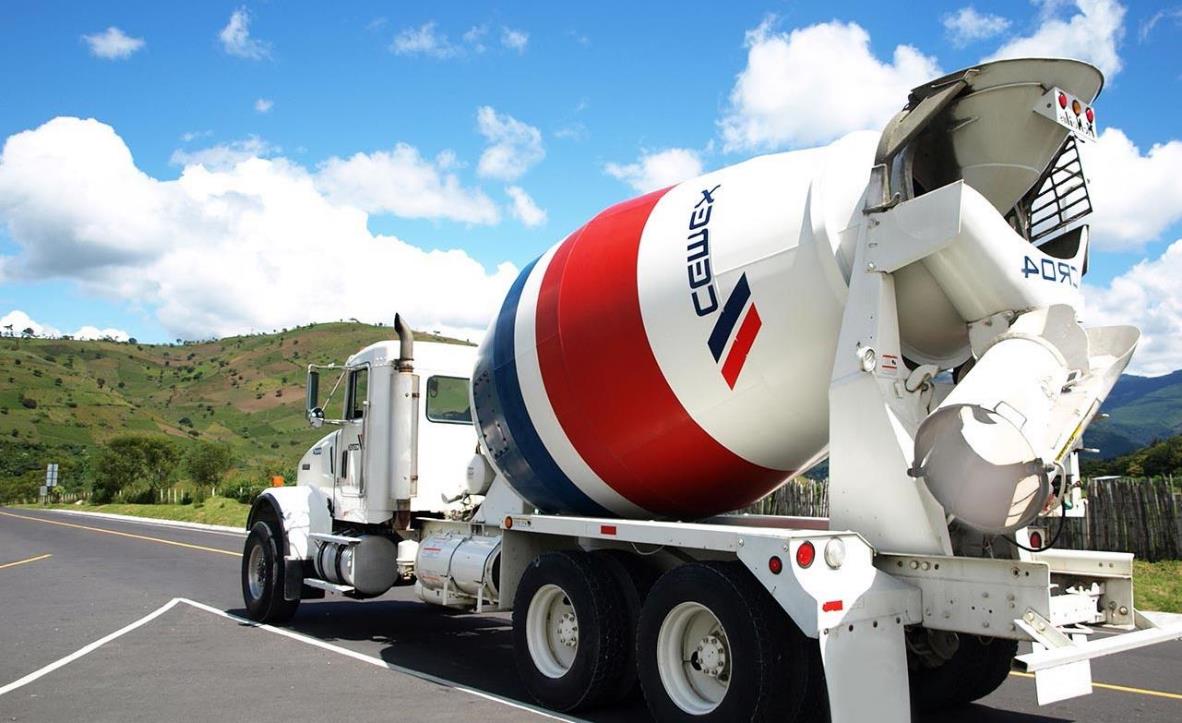 From 3 hours to 20 mins                                      The story of CEMEX
SD-WAN – unleash the power
Path Control and Path Selection

Zero-touch provisioning

Intuitive administration workflows 

integrate routing with value-adding services(security, cloud,…)
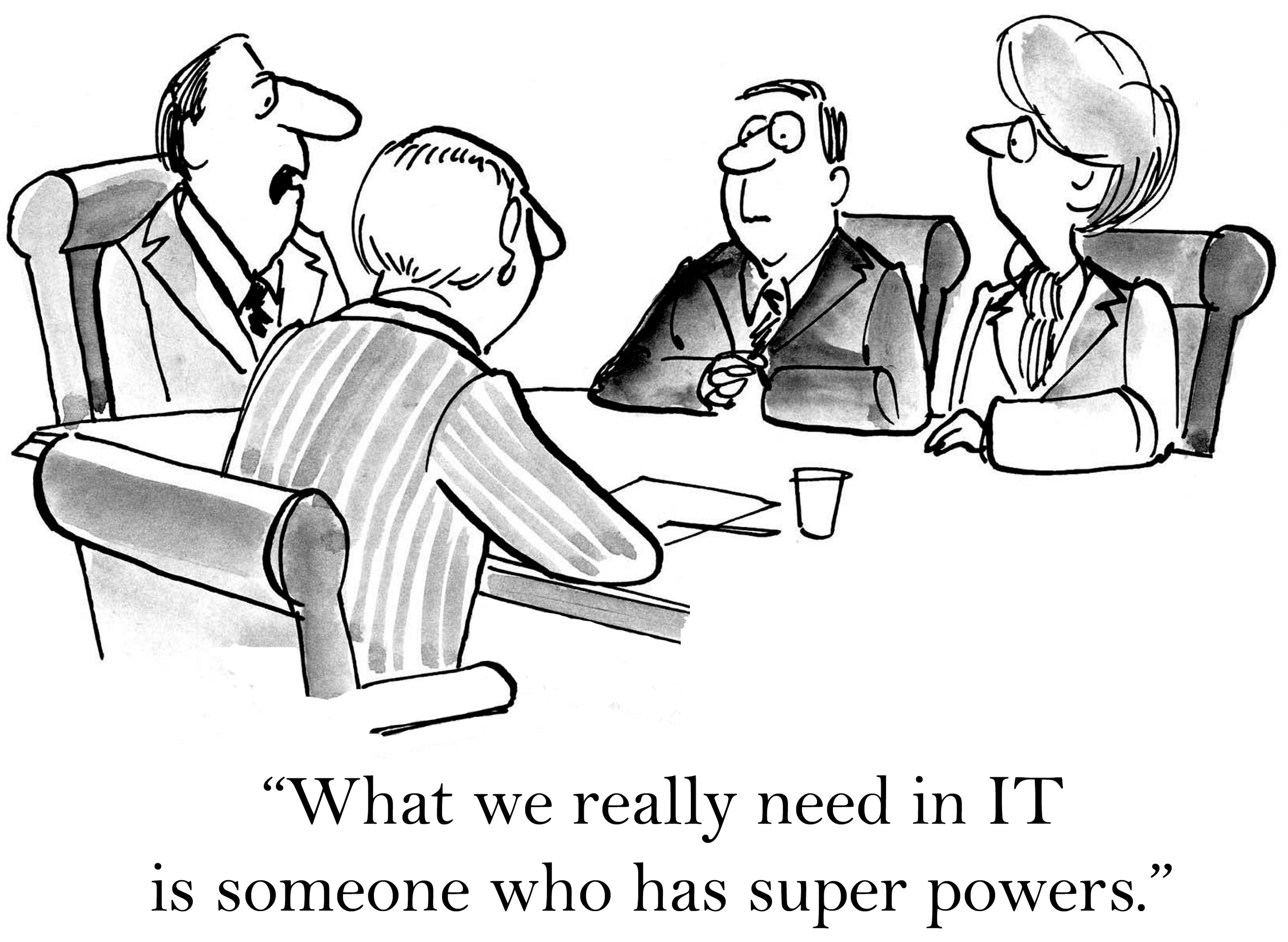 Public Cloud – it’s magic
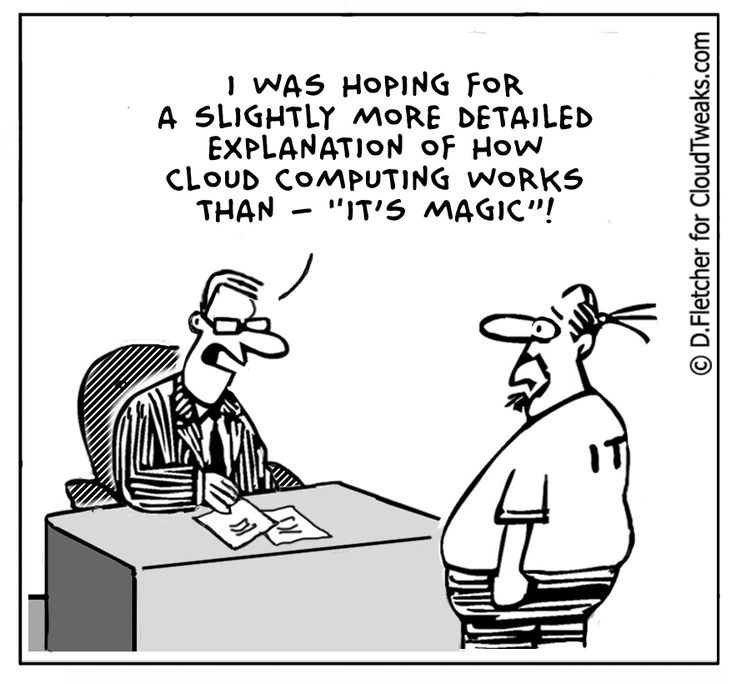 Ultimate scalability
Cost effective
Reliability
Flexibility
Universally accessible
A full ecosystem
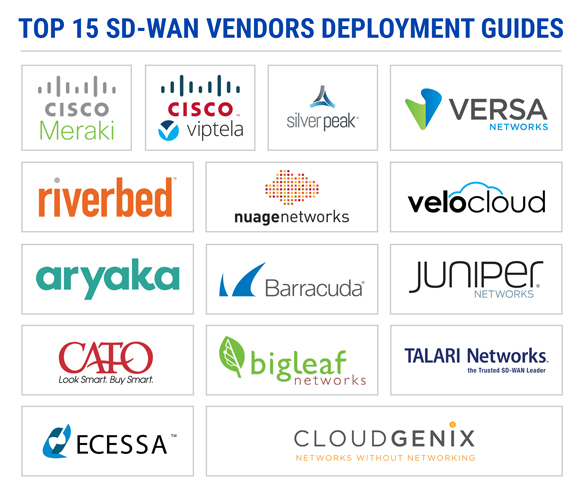 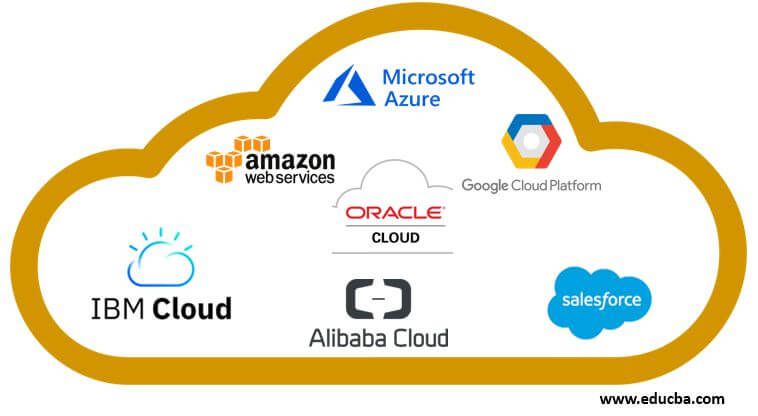 Magic?
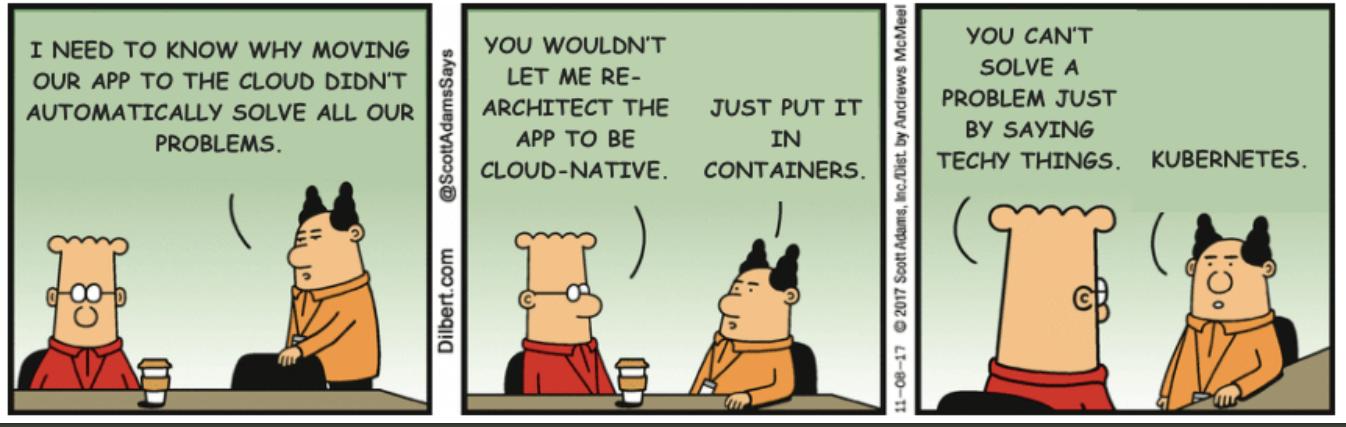 “En route” to digital transformation:facing multidimensional challenges
Control & visibility
Connecting multiple environments
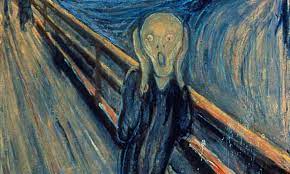 How to managethe big picture?
Security across all apps, devices, and networks
Workloads chained across multiple sites
services deployment complexity
Automation has never been a simple task
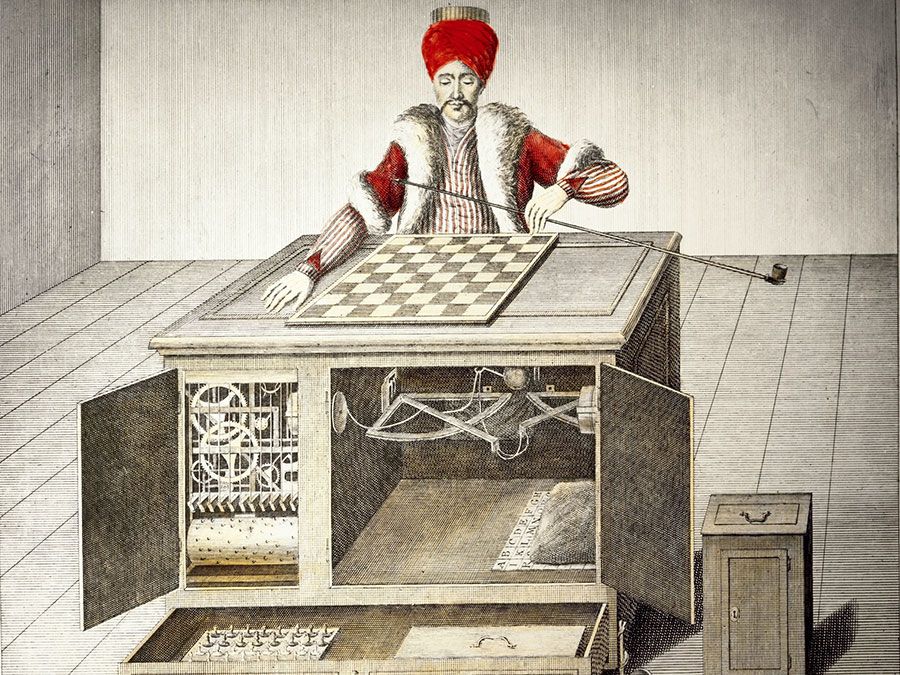 Networking complexities
Dev-ops and other specialized skills
Exponential configurations options
No support
Unpredictable costs
challenging control & manageability
The mechanical turk
Ecosystem of orchestration
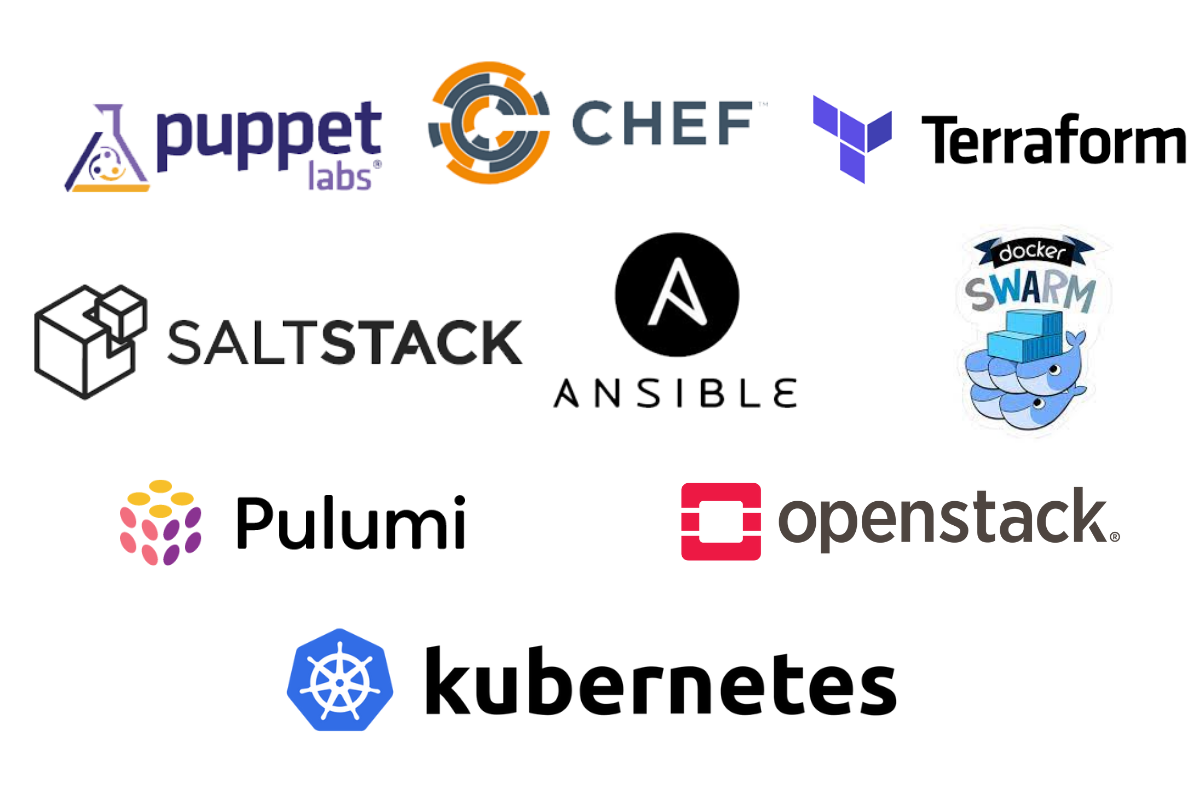 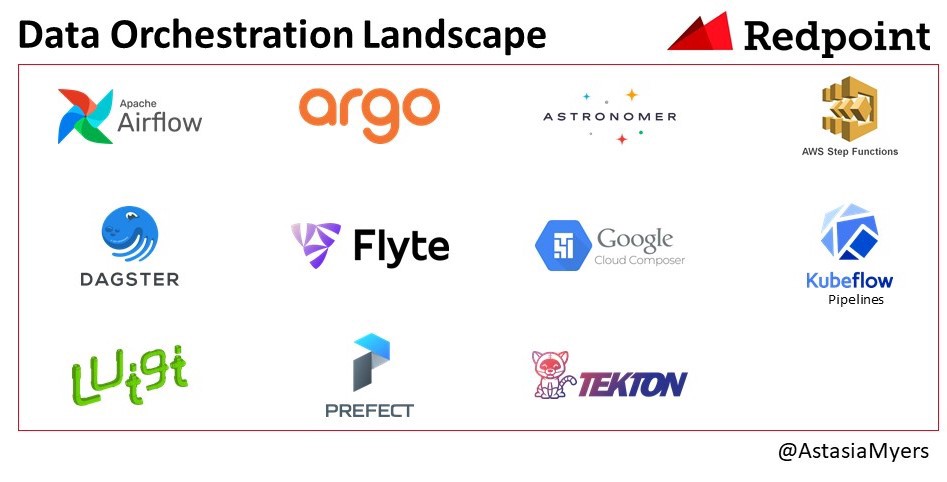 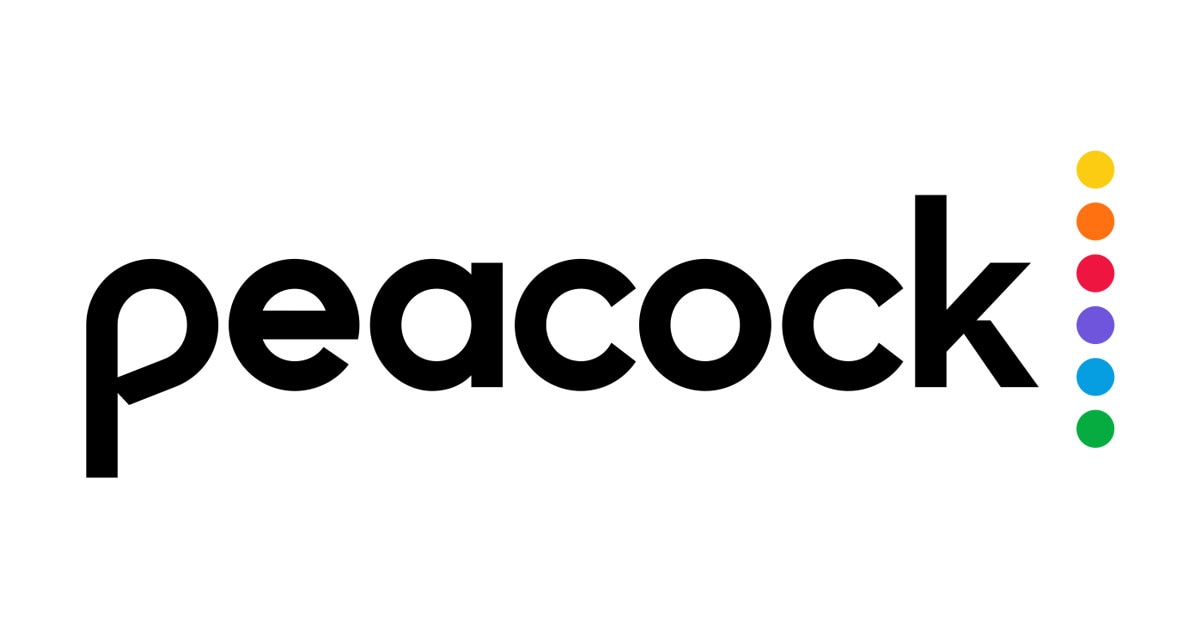 The future is Live video
Audience 20X more engaged
 with live video content
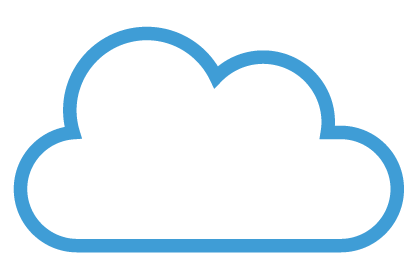 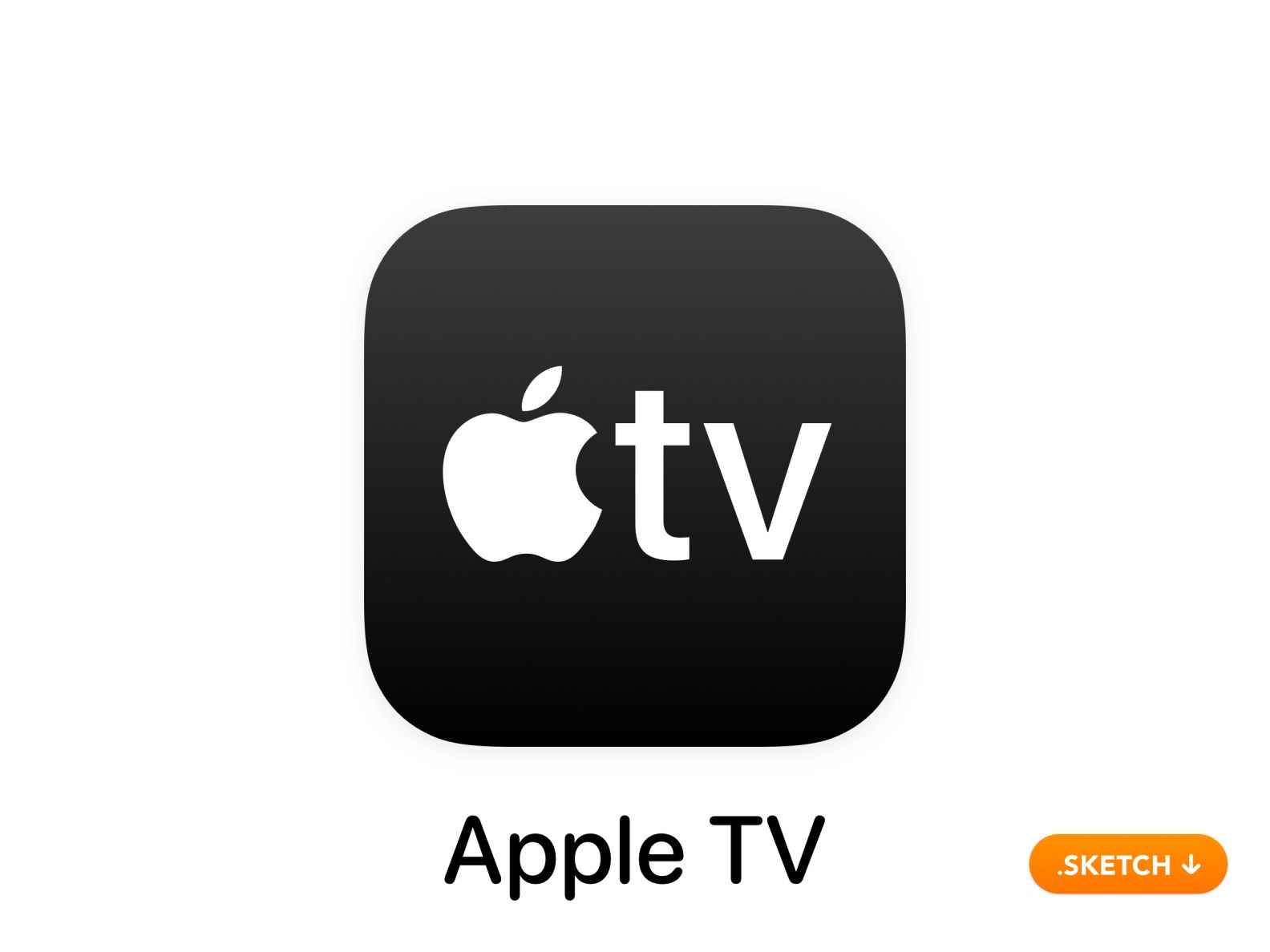 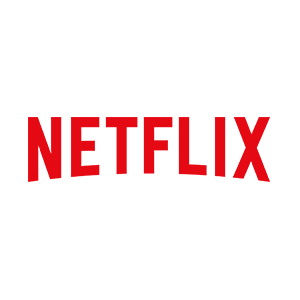 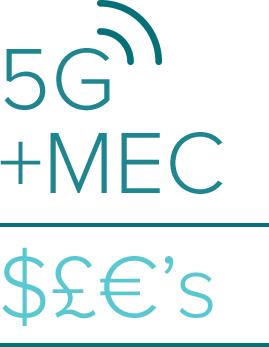 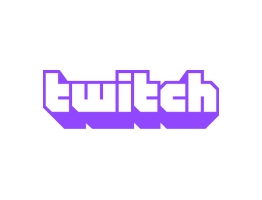 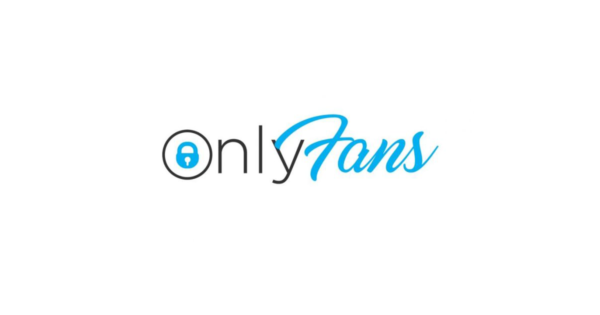 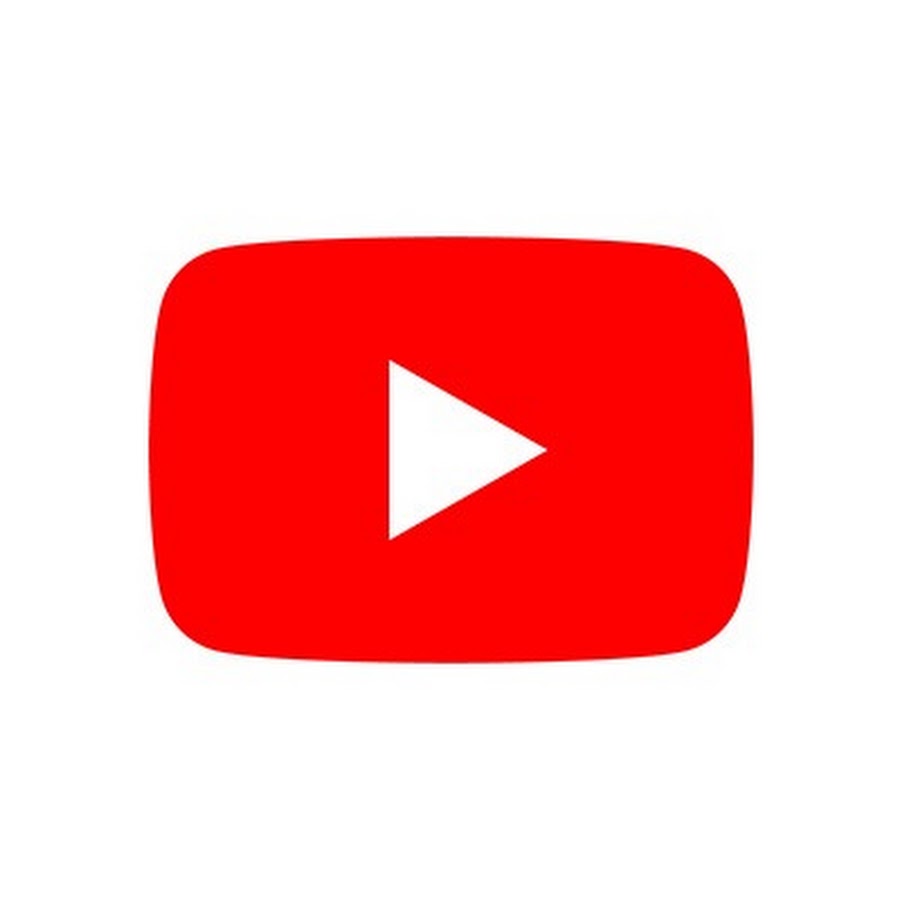 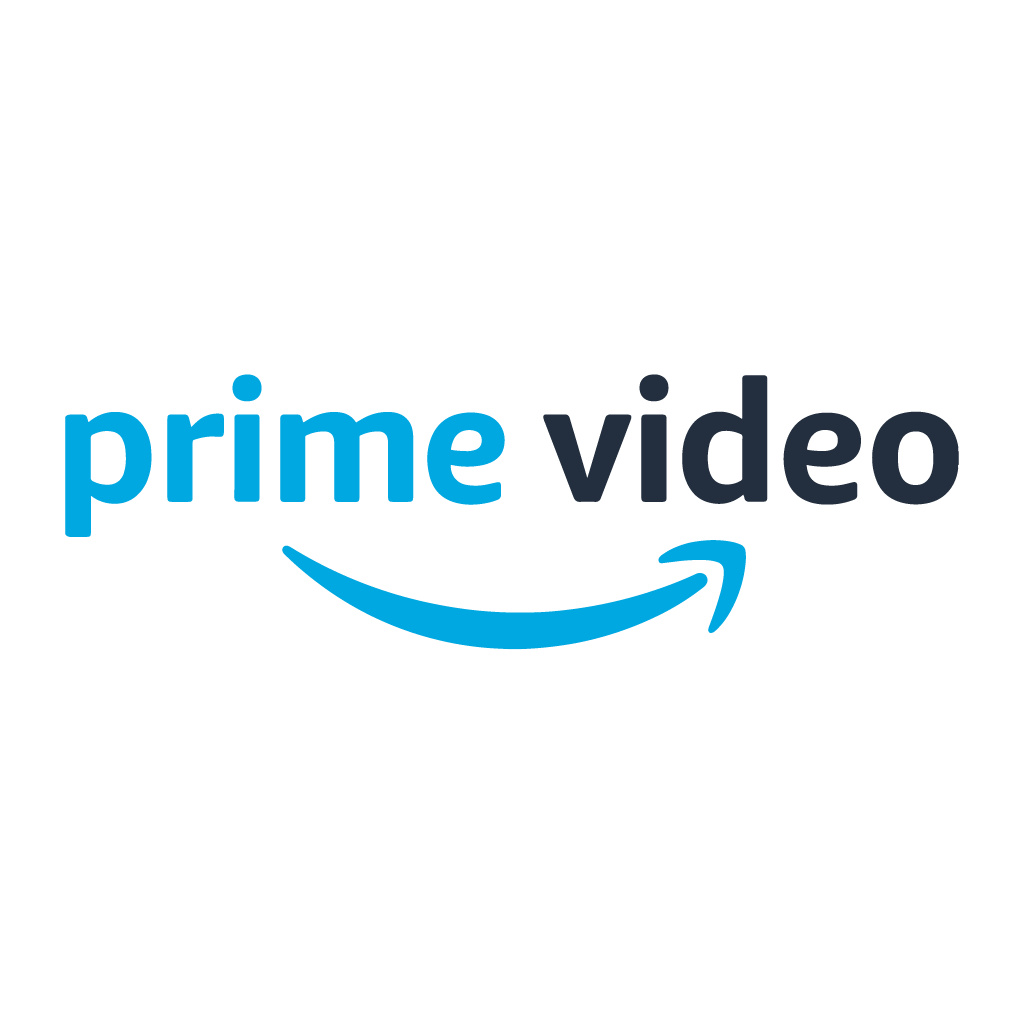 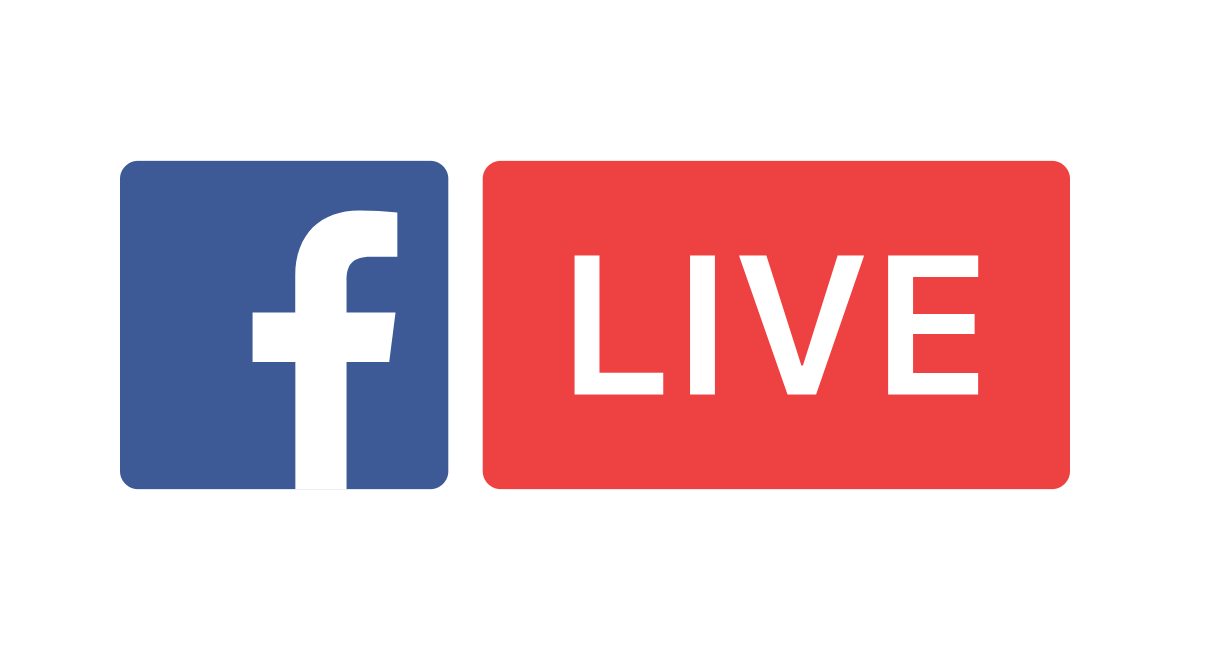 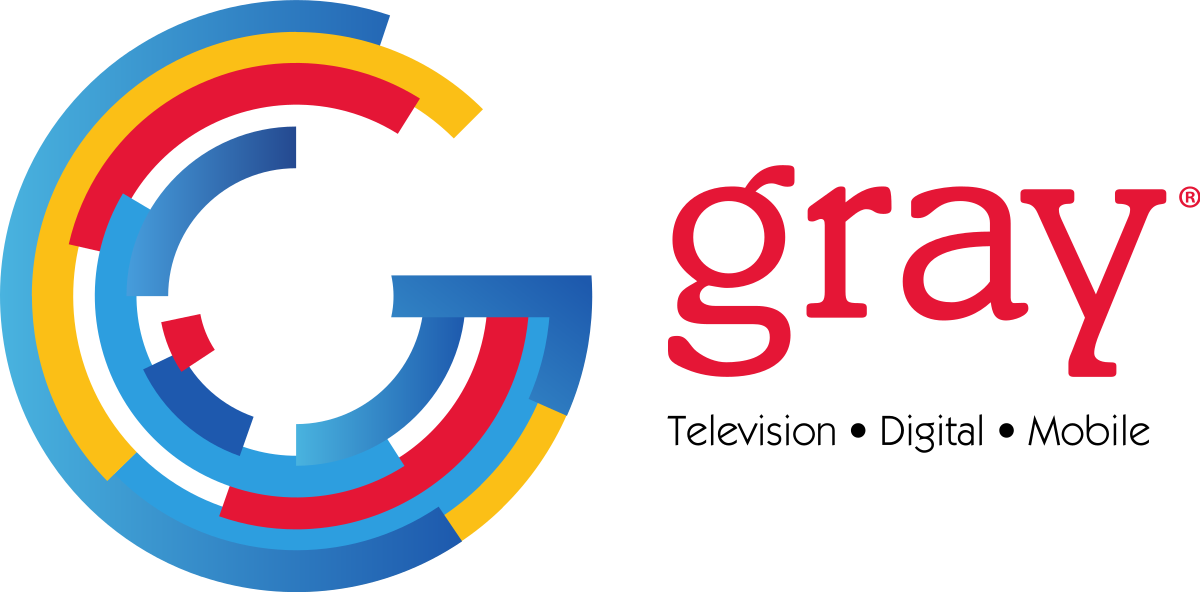 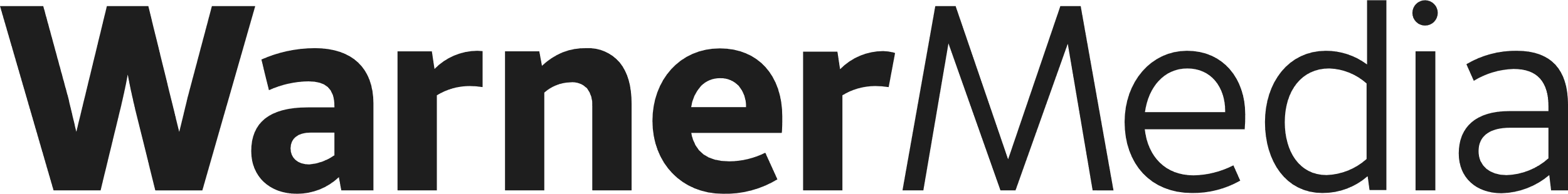 [Speaker Notes: UNLIKE broadcast… the future….

It means 100s of thousands of new live video content creators will appear

Mass utilization of internet & cloud
UDP & New standards
Automation & simplification

Bandwidth everywhere
Everybody can source & create

distribution platforms
Increase engagement
Better monetize]
Broadcast challenges
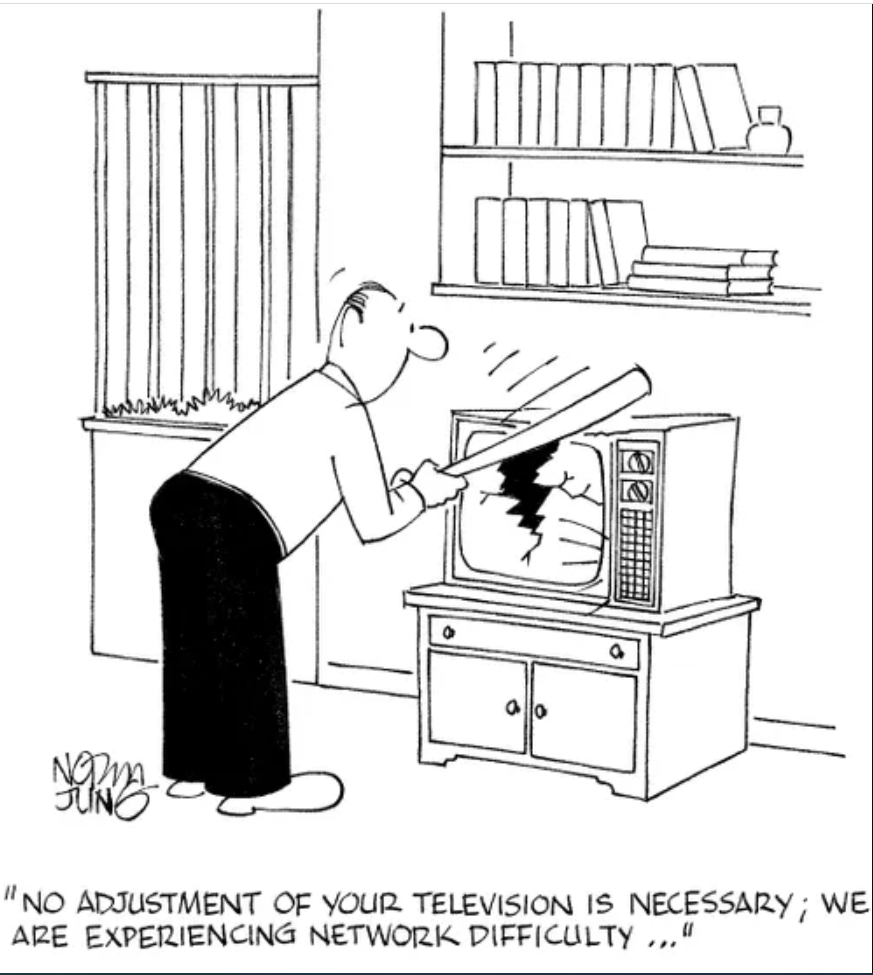 Security,
Deployment
Integration
Automation & orchestration
Transport & delivery
Latency – challenging!
Live high bitrate – challenging!
Job to be Done
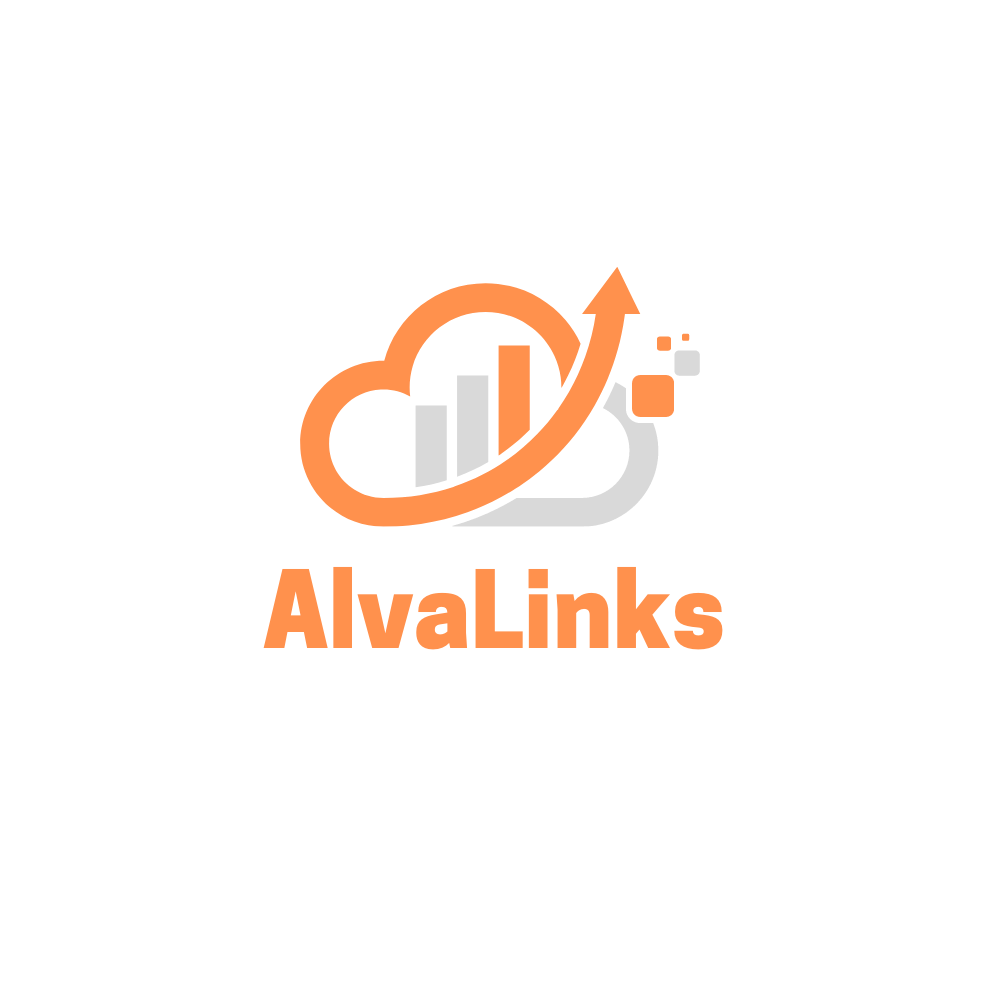 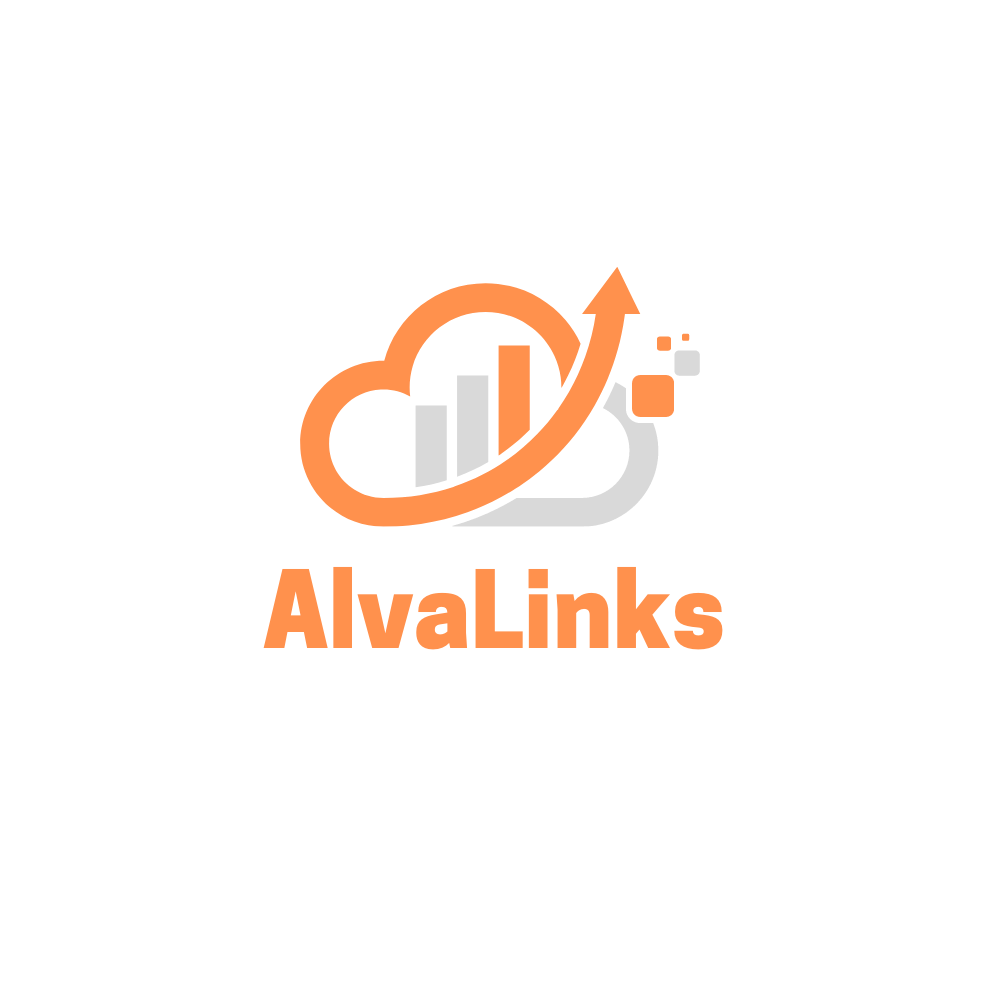 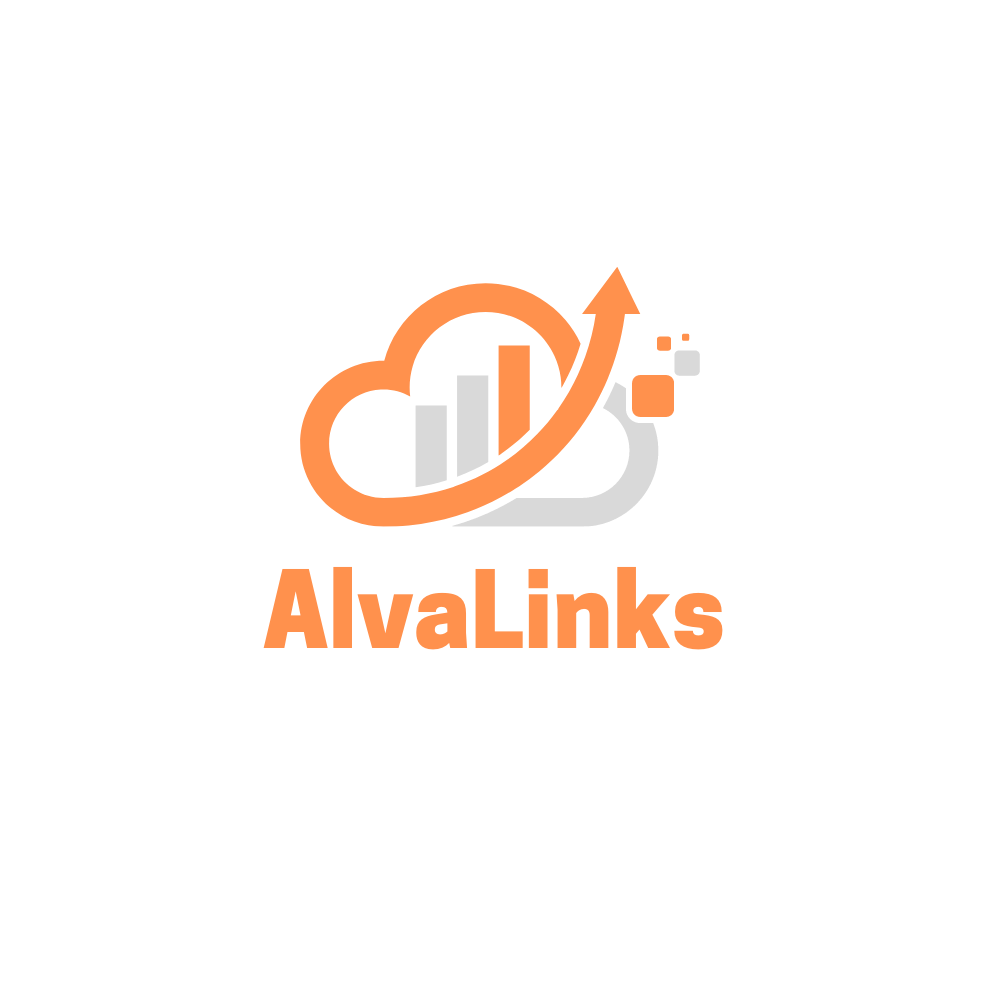 AI system to abstract, manage, automate and assure 
live video delivery over internet and cloud
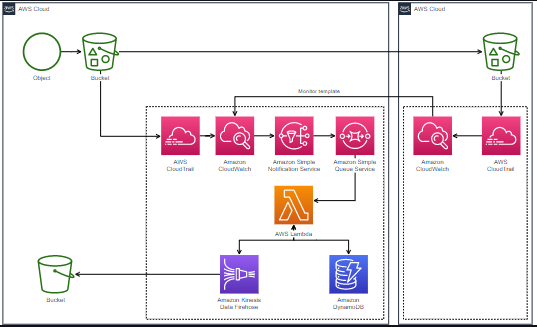 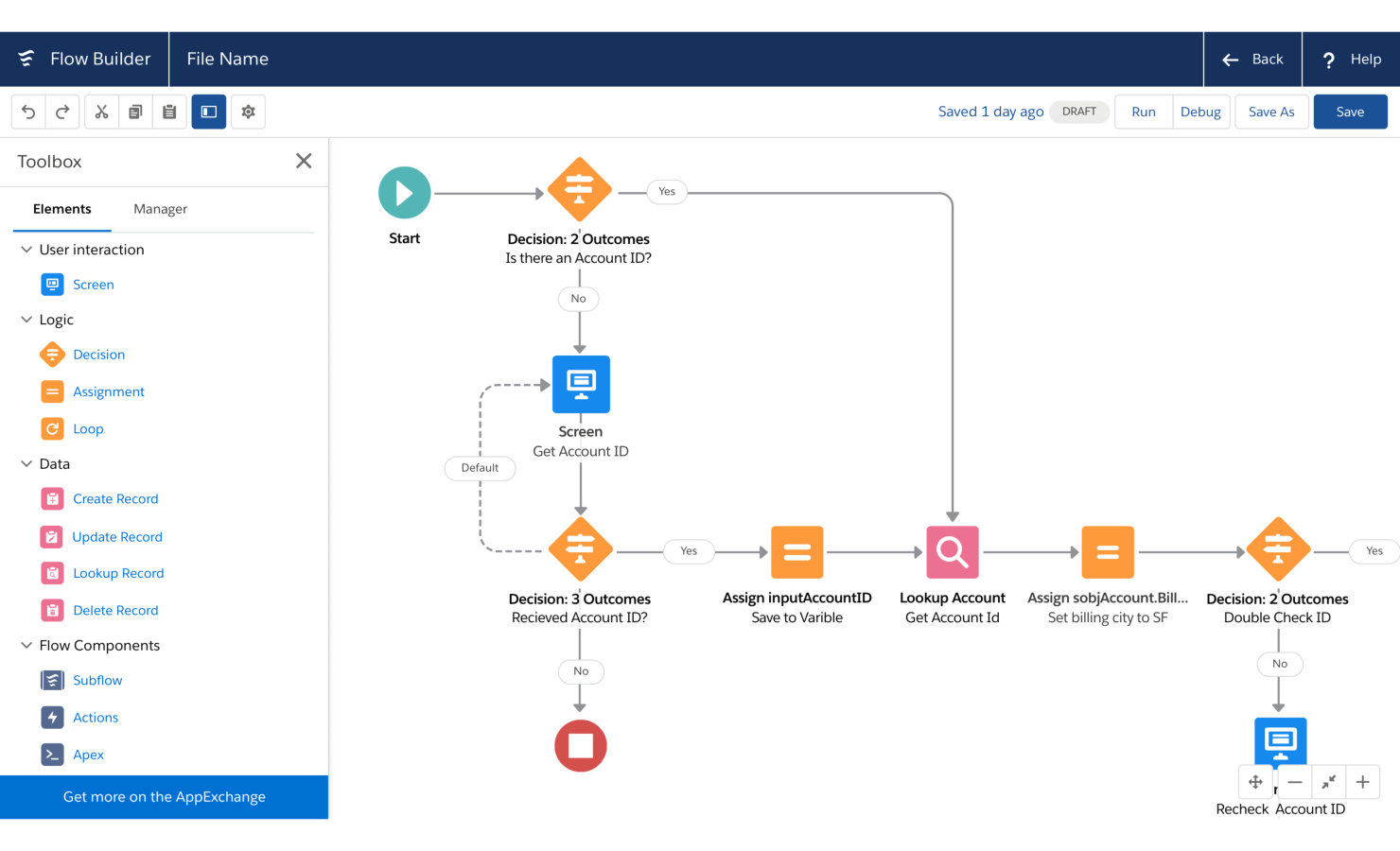 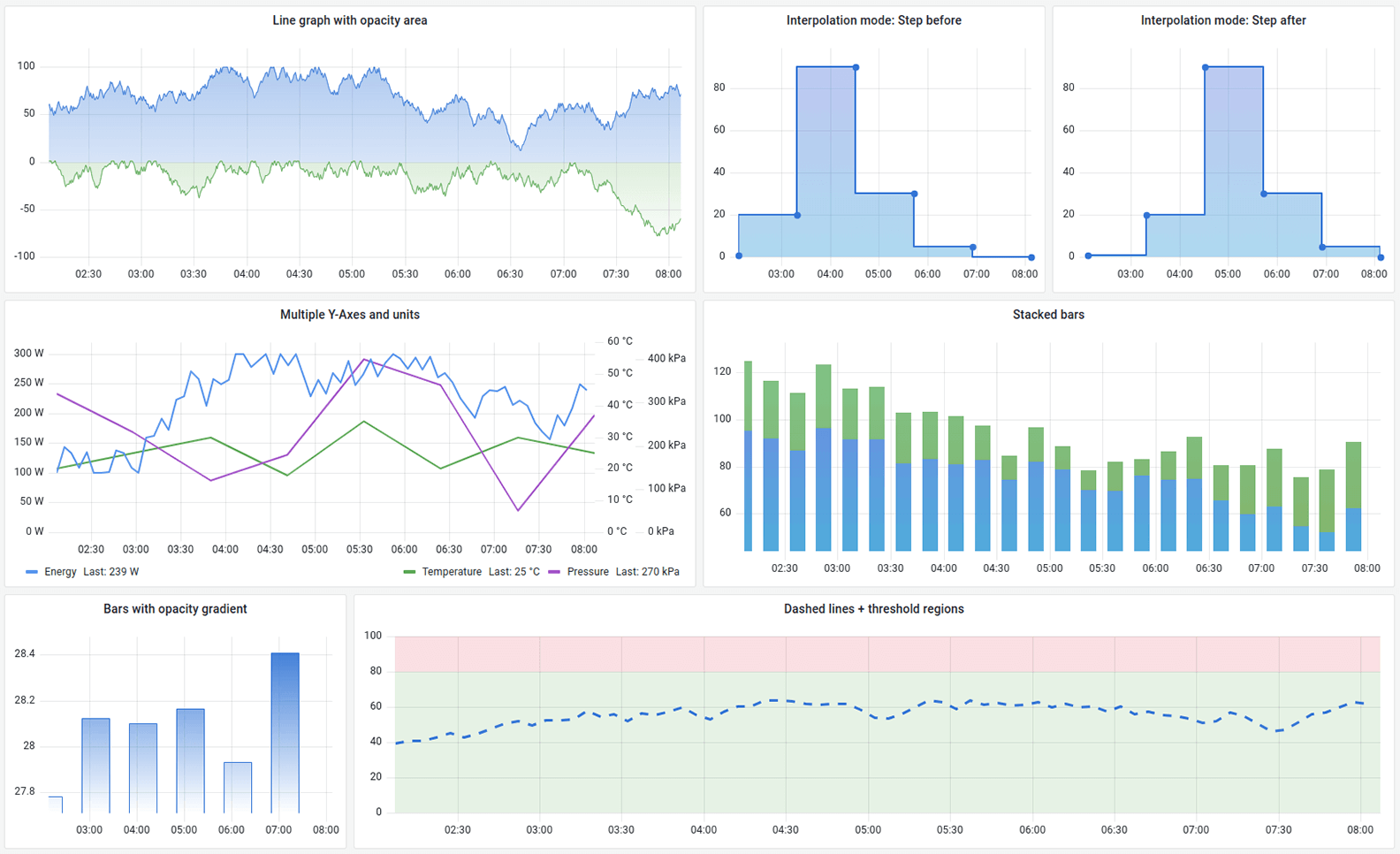 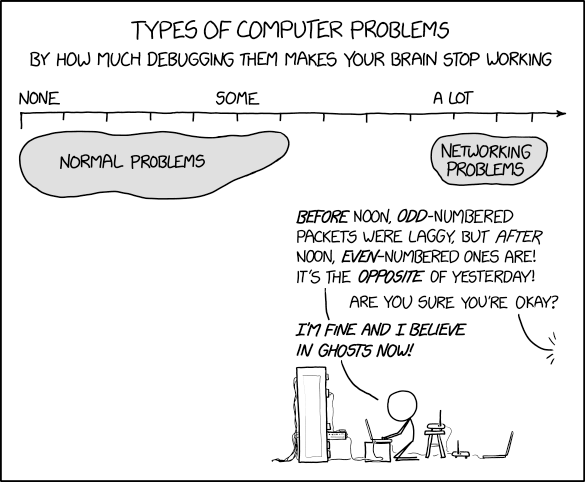 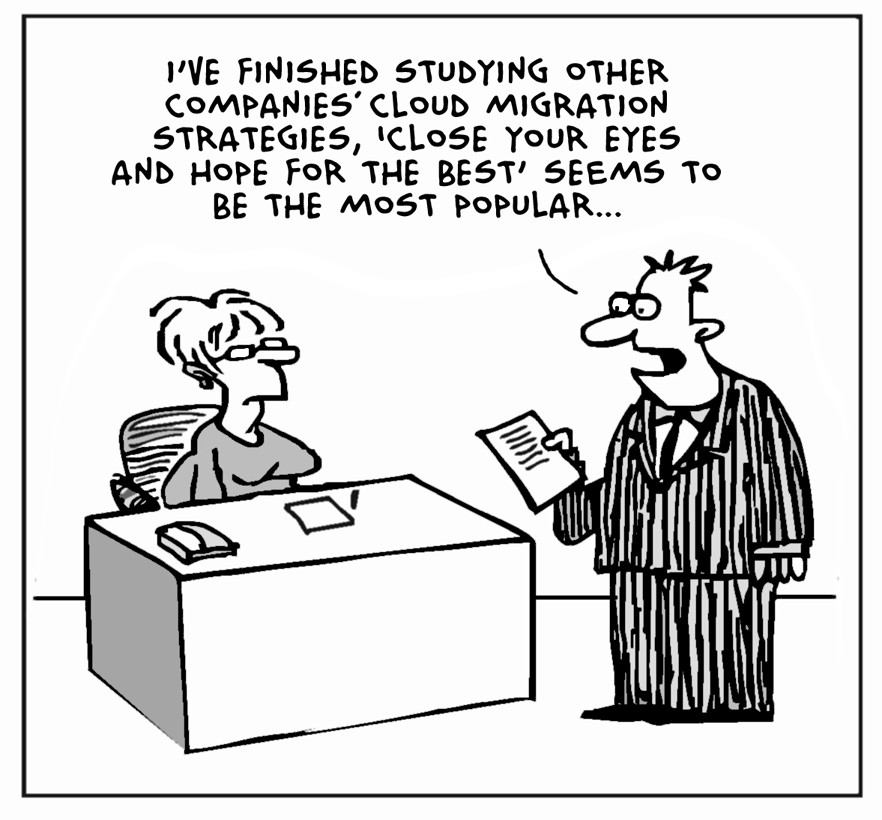 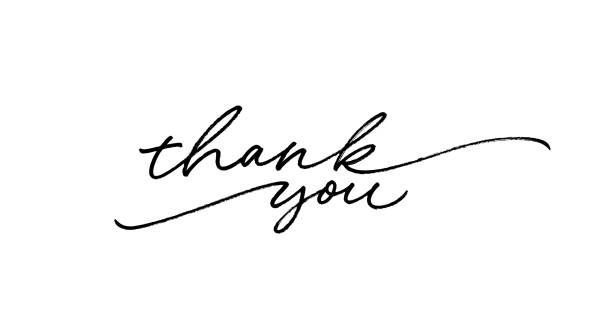